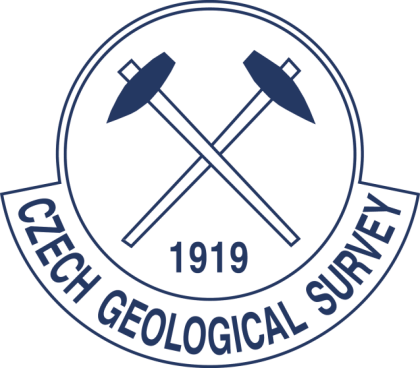 Česká geologická službaTschechischer Geologischer Dienst Czech Geological Survey„stručný souhrn průběhu prací 01-09/2018“ Kurzer Resumee der laufenden Arbeiten bis 09/2018
Za ČGS P. Kycl a V. Rapprich
petr.kycl@geology.cz
Přeshraniční spolupráce pro rozvoj železniční dopravy Sasko – ČR (číslo projektu: 100283037)
1
Inženýrskogeologický model   IG Modell
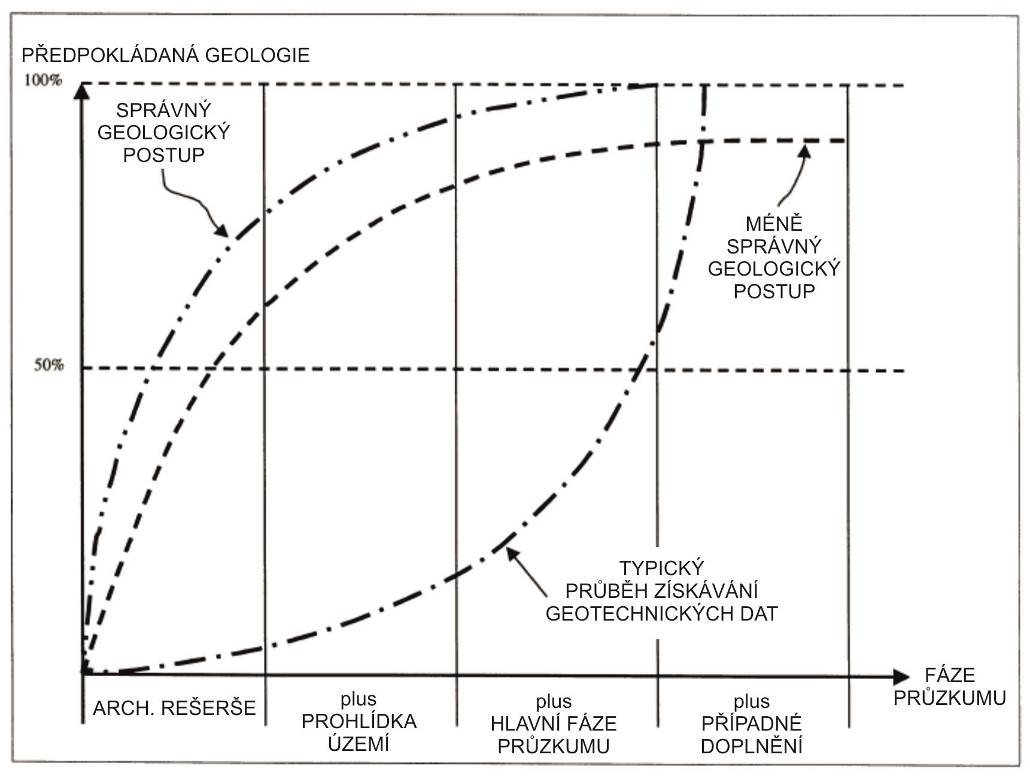 (Fookes et al 2000)
Hodnocení archivních dat
I. Archivdatenrecherche
Přeshraniční spolupráce pro rozvoj železniční dopravy Sasko – ČR (číslo projektu: 100283037)
Vrtná dokumentace Bohrungsdokumentation
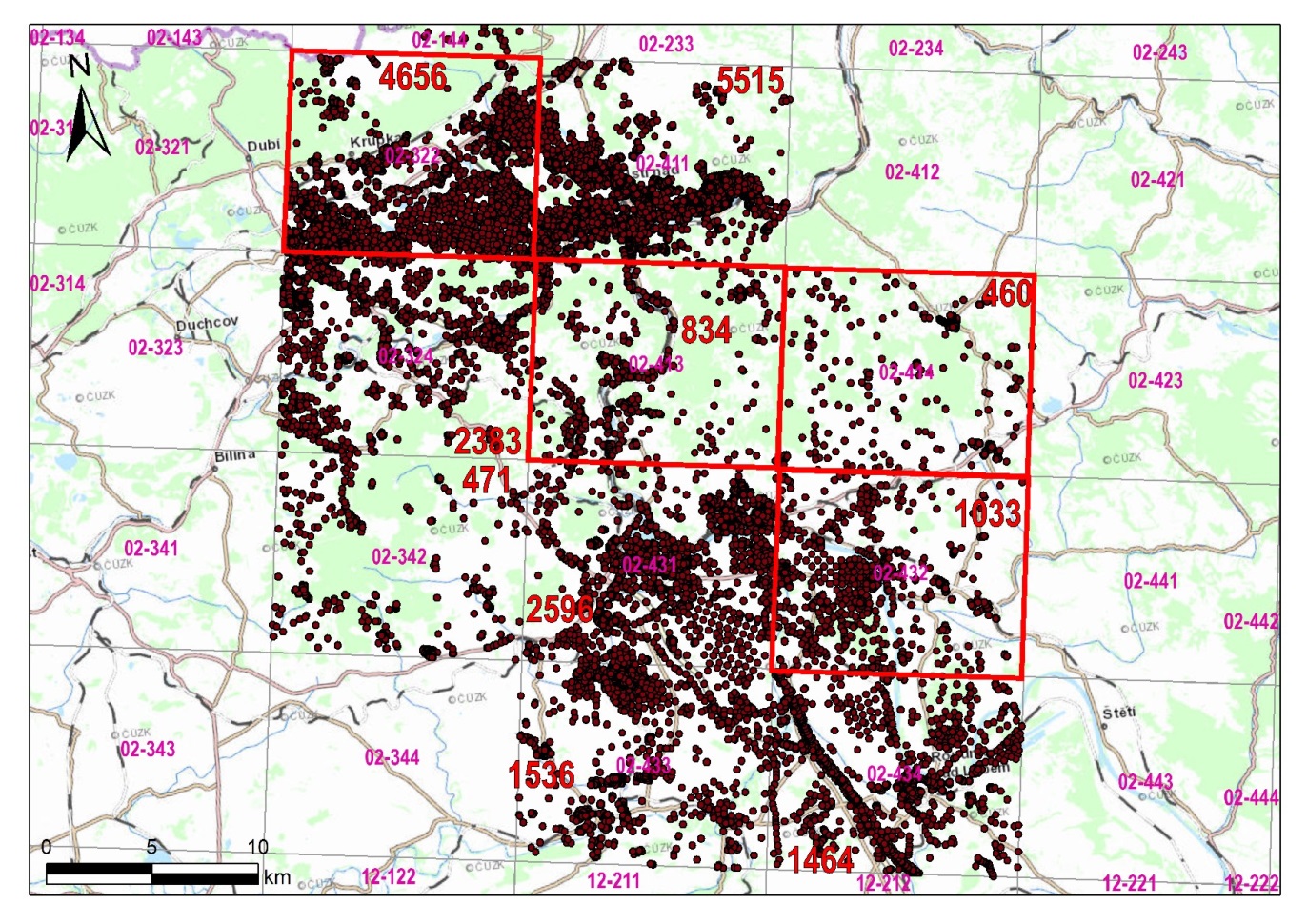 první selekce vrtů (je hotova)
rot markierte Bereiche wurden bereits bearbeitet
Plánované dokončení reinterpretace vrtů je 12/2018
Abschluss der Bohrungsinterpretation ist  bis 12/2018 geplant
Přeshraniční spolupráce pro rozvoj železniční dopravy Sasko – ČR (číslo projektu: 100283037)
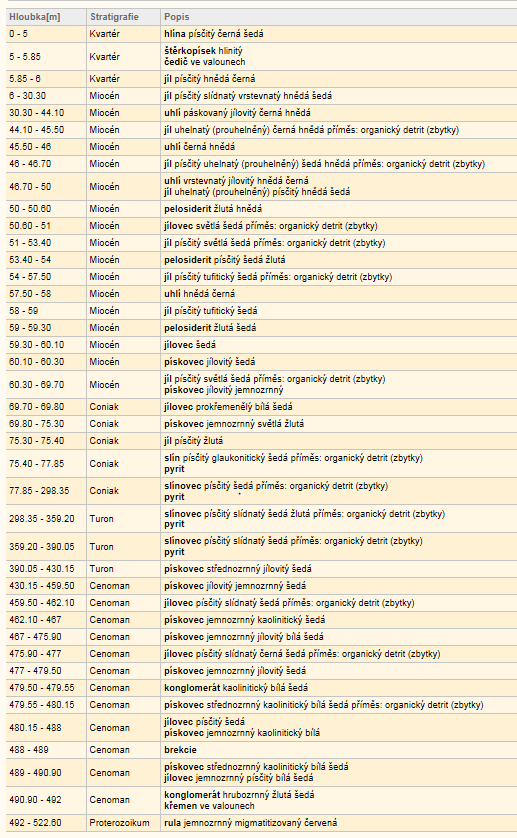 Primární výběr vrtných dat, Legenda:
Auswahl der wesentlichen esteinscharakteristiken anhand der Bohrungsdaten Legende:
1
2
3
1 – kvartér2 – nadslojové ssví 
3 – slojové ssví 
4 – podslojové souvrství5 – vulkanické horniny6 – paleogén7 – křída – santon (merboltické s.): K3S
8 – křída – coniac (březenské s.: K3K,K3
9 – křída – turon svrchní (teplické s.)
10 – křída – turon střední (jizerské s.)11 – křída – turon spodní (bělohorské s.)
12 – křída – turon nerozlišný: K2T, K2TK3O, K2TK3K, K3KK2T, K2TK2C
13 – křída – cenoman: K2C
14 – křída nerozlišená: K2, 2, K15 – neogén (miocén) nerozlišený
16 – kvartér - antropogenní
17 – křída – senon: K3O
4
8
12
13
Přeshraniční spolupráce pro rozvoj železniční dopravy Sasko – ČR (číslo projektu: 100283037)
Poloautomatické vyhodnocení vrtných dat v programu excel
Halbautomatische Klassifizierung der Bohrungsdaten im Programm Excel
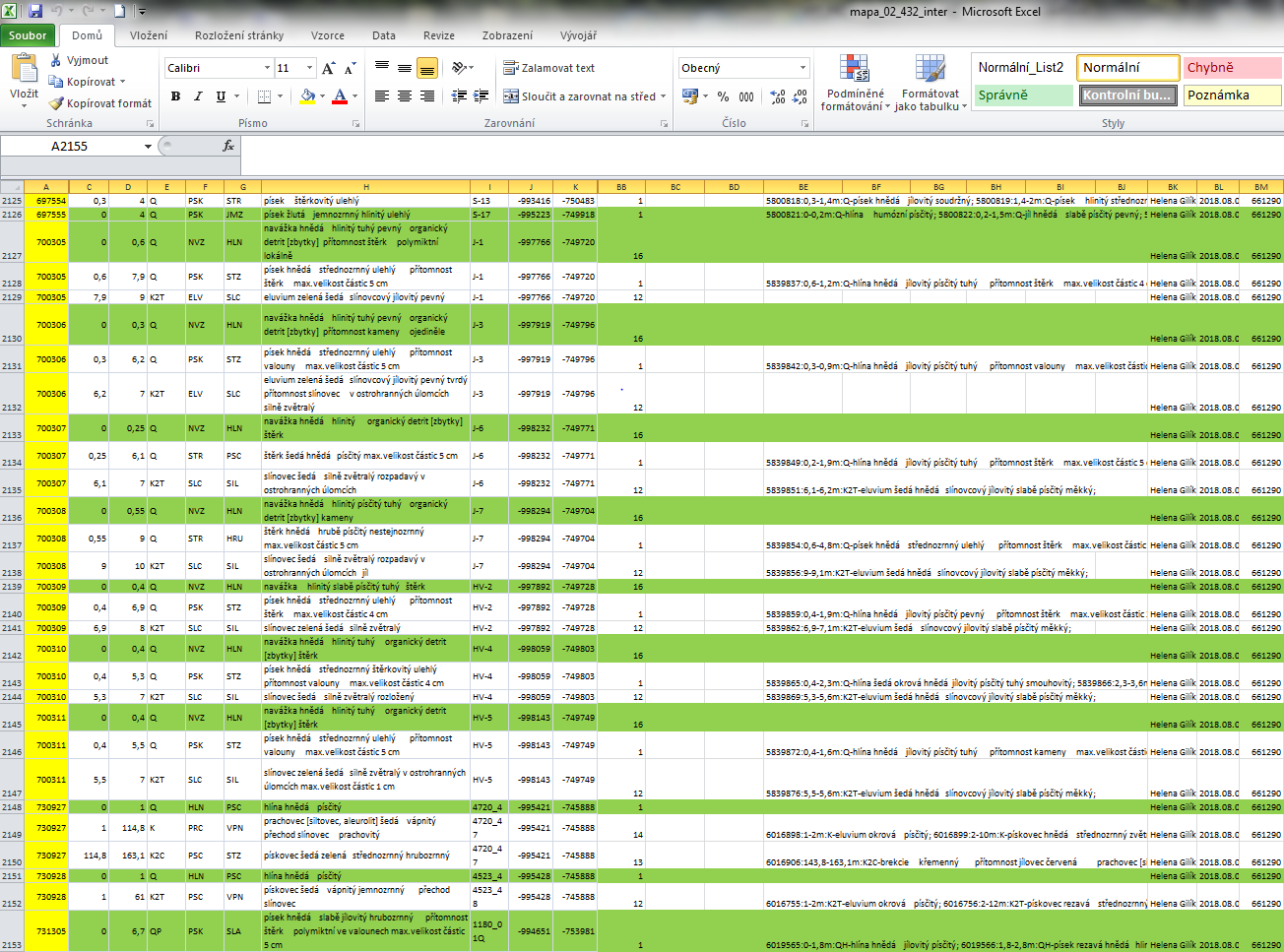 vyhodnocené rozhraní dle legendy
Klassifizierungscodes für die Legende
Přeshraniční spolupráce pro rozvoj železniční dopravy Sasko – ČR (číslo projektu: 100283037)
Výbrusy
pro lepší interpretaci stavby vulkanického komplexu jsou reinterpretovány genetické typy jednotlivých výskytů vulkanoklastických hornin

Schlieffe
zur besseren Interpretation der Zusammensetzung des vulkanischen Komplexes erfolgte eine Reinterpretation hinsichtlich der  genetischen Typen der einzelnen vulkanischen Gesteinsvorkommen
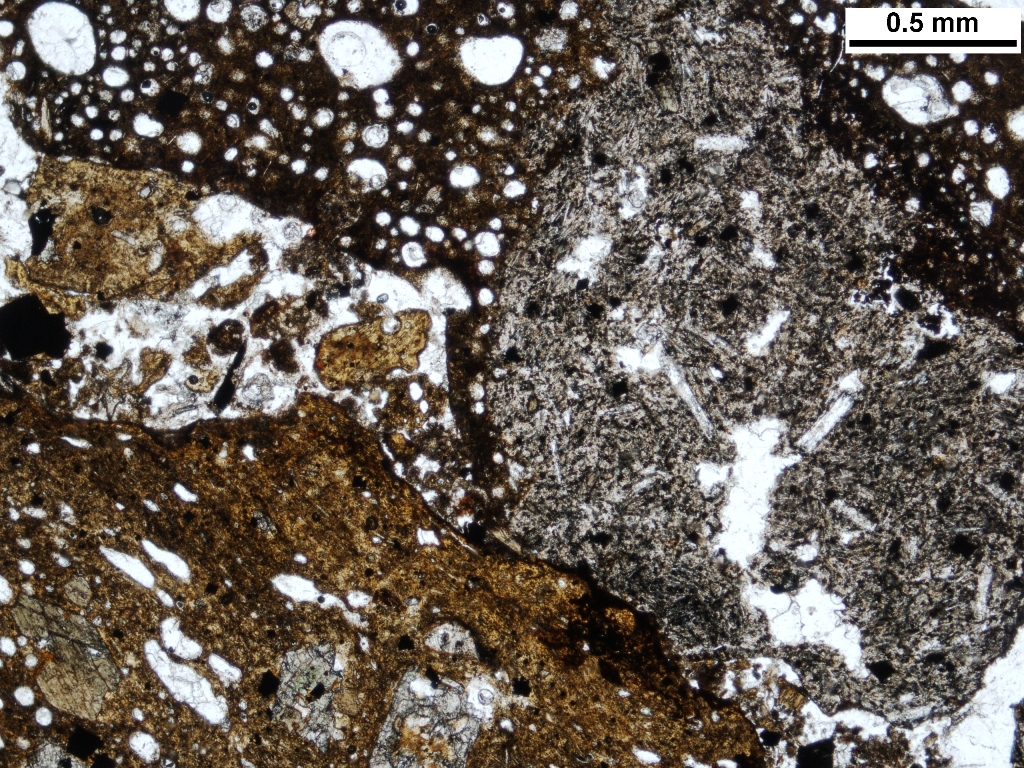 Grenzüberschreitende Zusammenarbeit zur Entwicklung des Eisenbahnverkehrs Sachsen – Tschechien (Antragsnummer: 100283037)
Dokumentace tunelu Panenská
Dokumentation des Tunnels Panenská (Autobahn D8)
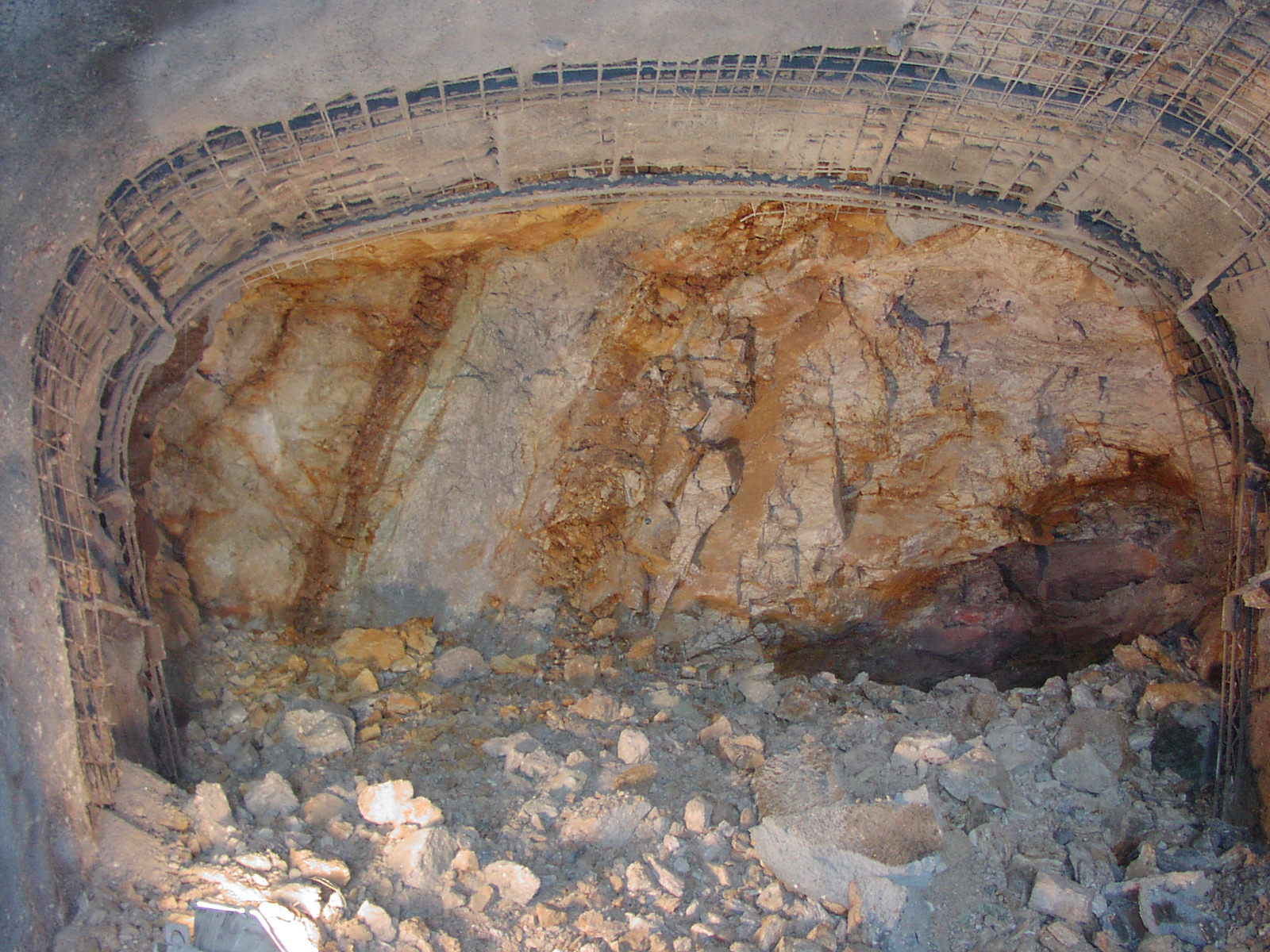 Dokumentace čelby tunelu Panenská, raženého od severu. Páskované ruly se strmou dislokací uprostřed čelby, příčnou k ose tunelu. Dokumentace 9.5.2002.
Dokumentation der Ortsbrust im Tunnel Panenská, Streckenvortrieb von Norden. 
Die Schieferung der Gneise mit vertikaler Dislokation in der Mitte der Ortsbrust, schräg zur Tunnelachse. Dokumentation vom 9.5.2002.
Přeshraniční spolupráce pro rozvoj železniční dopravy Sasko – ČR (číslo projektu: 100283037)
Dokumentace čelby tunelu Panenská, v úseku raženém ze severu, po odstřelu. Vrása  v alterovaných leukokratních ortorulách. Stěny, kvůli porušeným horninám se bezprostředně vyztužovaly stříkaným betonem. Dokumentace ze dne 27.5.2002.
Dokumentation der Ortsbrust des Tunnels Panenská, in einem Abschnitt des Streckenvortriebs, nach der Sprengung. Falte in alterierenden hellen Orthogneisen.
Die Wände, wurden wegen der stark gestörten Gebirgsverhältnisse umgehend mit Beton gesichert. 
Dokumentation vom 27.5.2002.
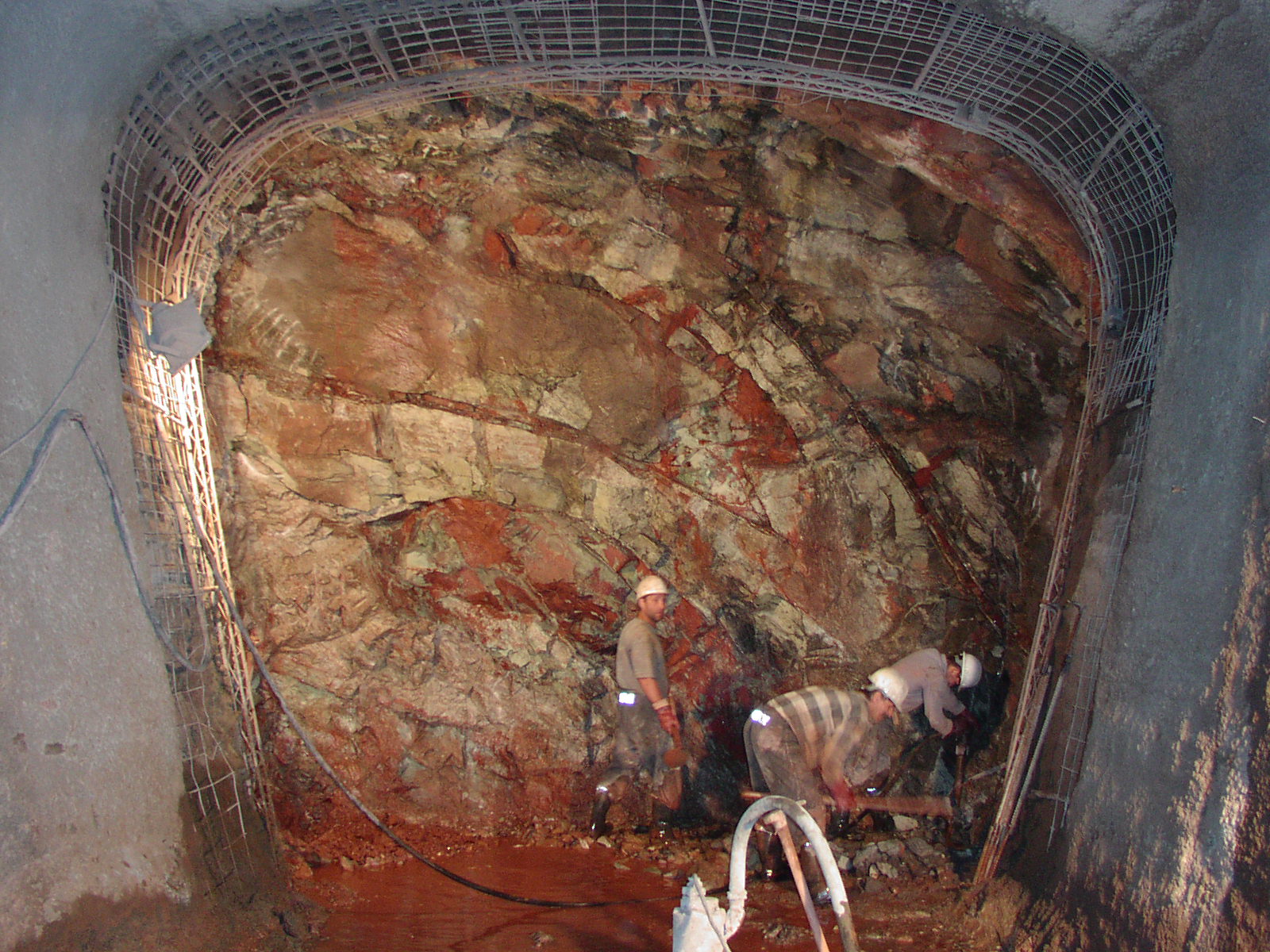 Přeshraniční spolupráce pro rozvoj železniční dopravy Sasko – ČR (číslo projektu: 100283037)
Archivní dokumenty  Archivdokumente (z. B. Schnitte)
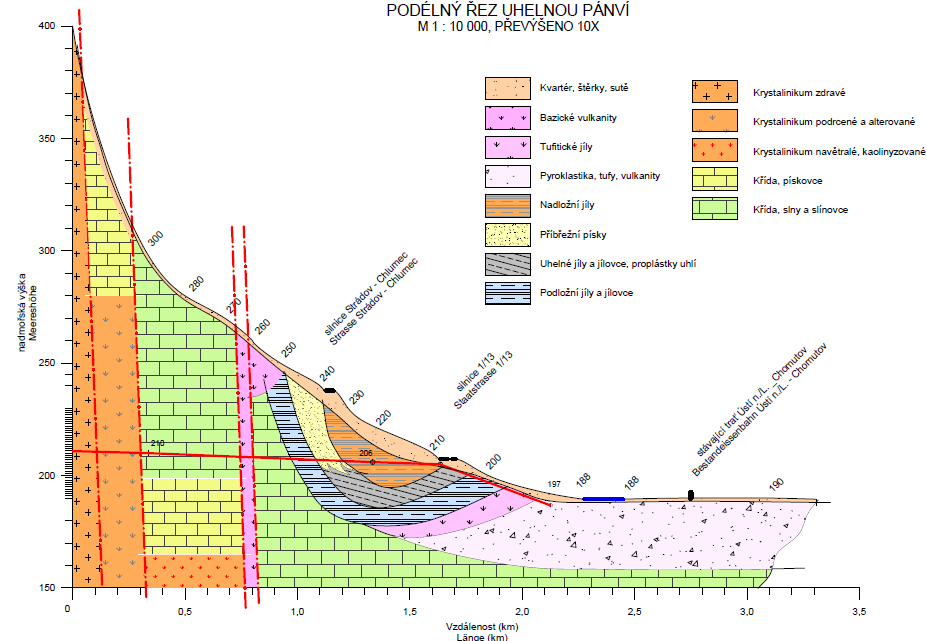 Zmítko 2014
Grenzüberschreitende Zusammenarbeit zur Entwicklung des Eisenbahnverkehrs Sachsen – Tschechien (Antragsnummer: 100283037)
Podklady pro průzkum D8 – tunel
Unterlagen aus der Erkundung eines Tunnels der D8
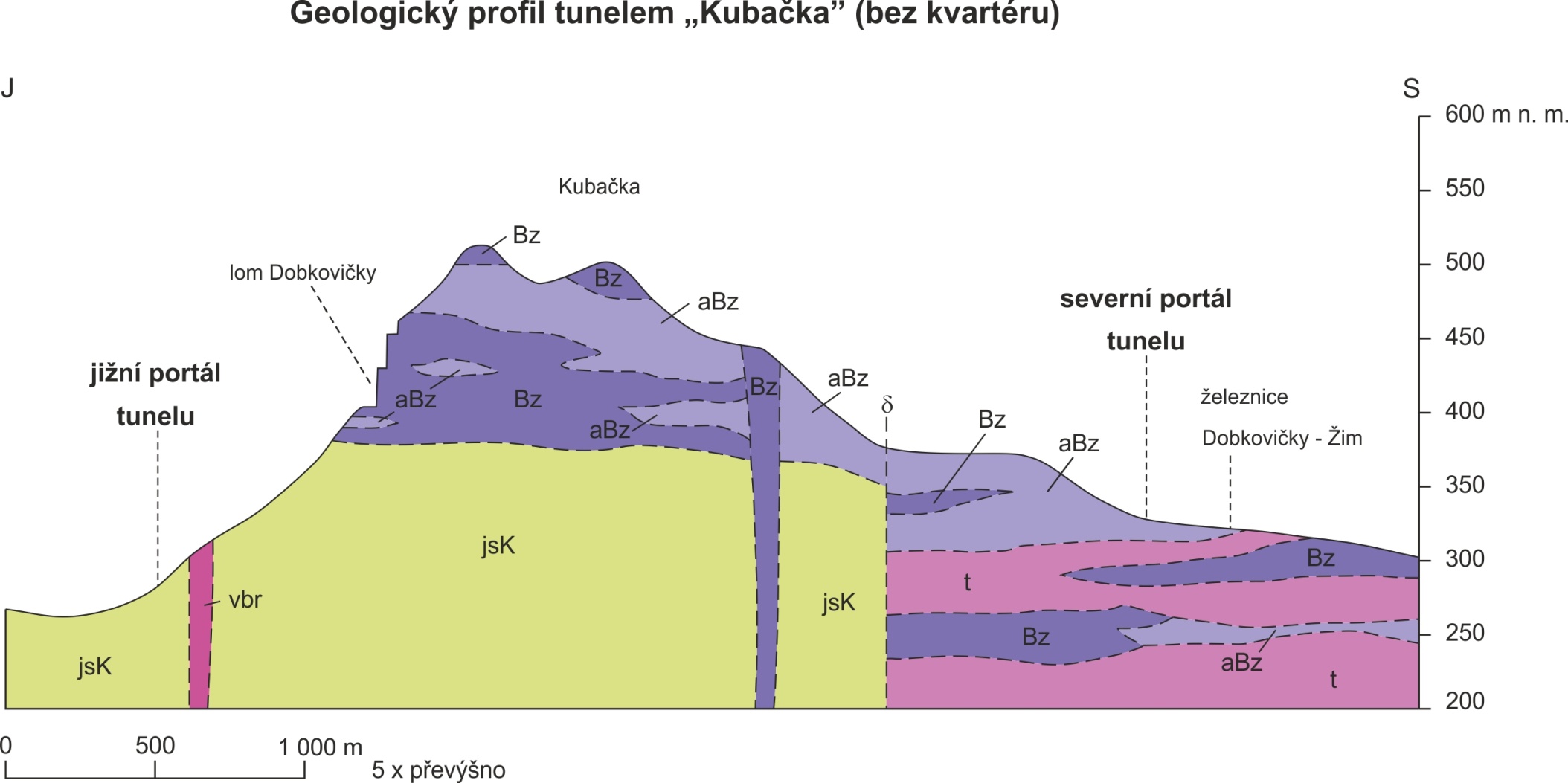 Geologický profil pro „tunel Kubačka“ – pro dálnici D8 (ČGS 2000)
Geologisches Profil des Tunnels Kubacka an der Autobahn D8 (ČGS 2000)
Tunel VRT varianta F2
Tunnelvariante F2
Přeshraniční spolupráce pro rozvoj železniční dopravy Sasko – ČR (číslo projektu: 100283037)
Geologický profil ve variantě ŘSD Modifikovaná pro dálnici D8 (ČGS 2000)
Geologisches Profil der Variante RSD modifiziert für die Autobahn D8 (ČGS 2000)
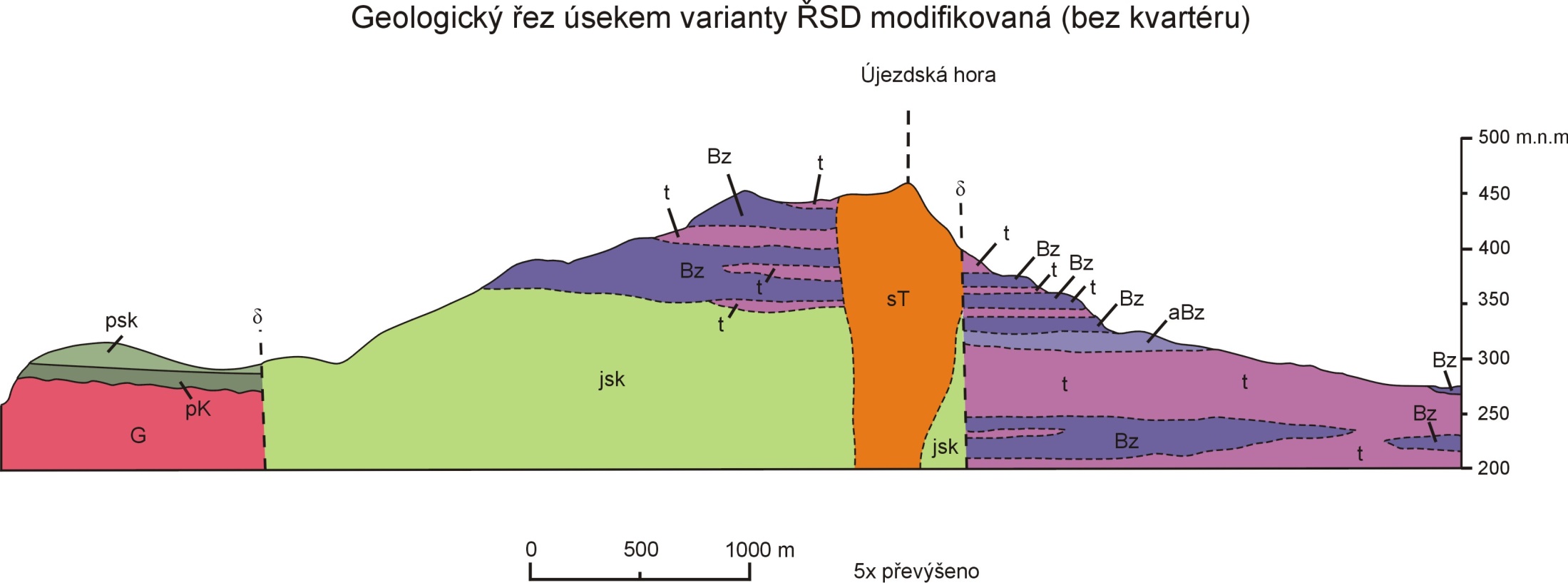 Ruly
gneis
Trachyt
trachyte
vulkanoklastika, bazalty
Volcanoclastisch, basalt
Slínovce
Marlestein
Přeshraniční spolupráce pro rozvoj železniční dopravy Sasko – ČR (číslo projektu: 100283037)
Posouzení a reinterpretace předchozích geofyzikálních zpráv
Bewertung und Nachinterpretation der früherer geophysikalischen Arbeiten
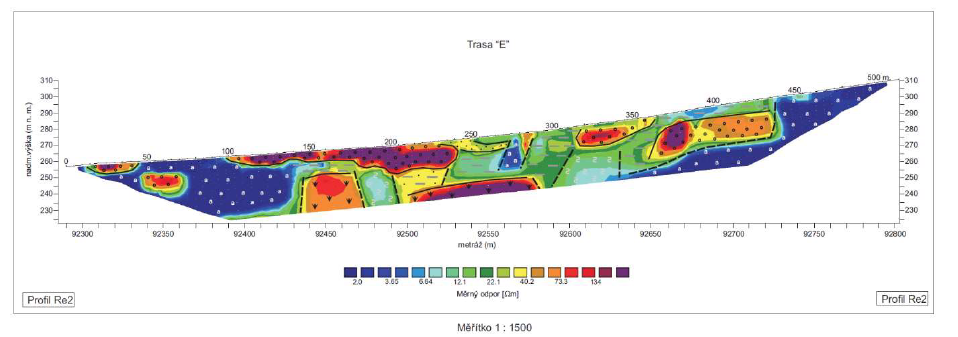 ERT - příliš sebevědomá interpretace, kdy se interpretátor snaží vysvětlit jakoukoliv změnu odporu ve výsledném modelu !!
ERT – sämtliche Widerstandsänderungen wurden ursprünglich als Gesteinswechsel interpretiert, was eine Überinterpretation darstellt und nicht den realen Gebirgsverhältnissen entspricht!!
Přeshraniční spolupráce pro rozvoj železniční dopravy Sasko – ČR (číslo projektu: 100283037)
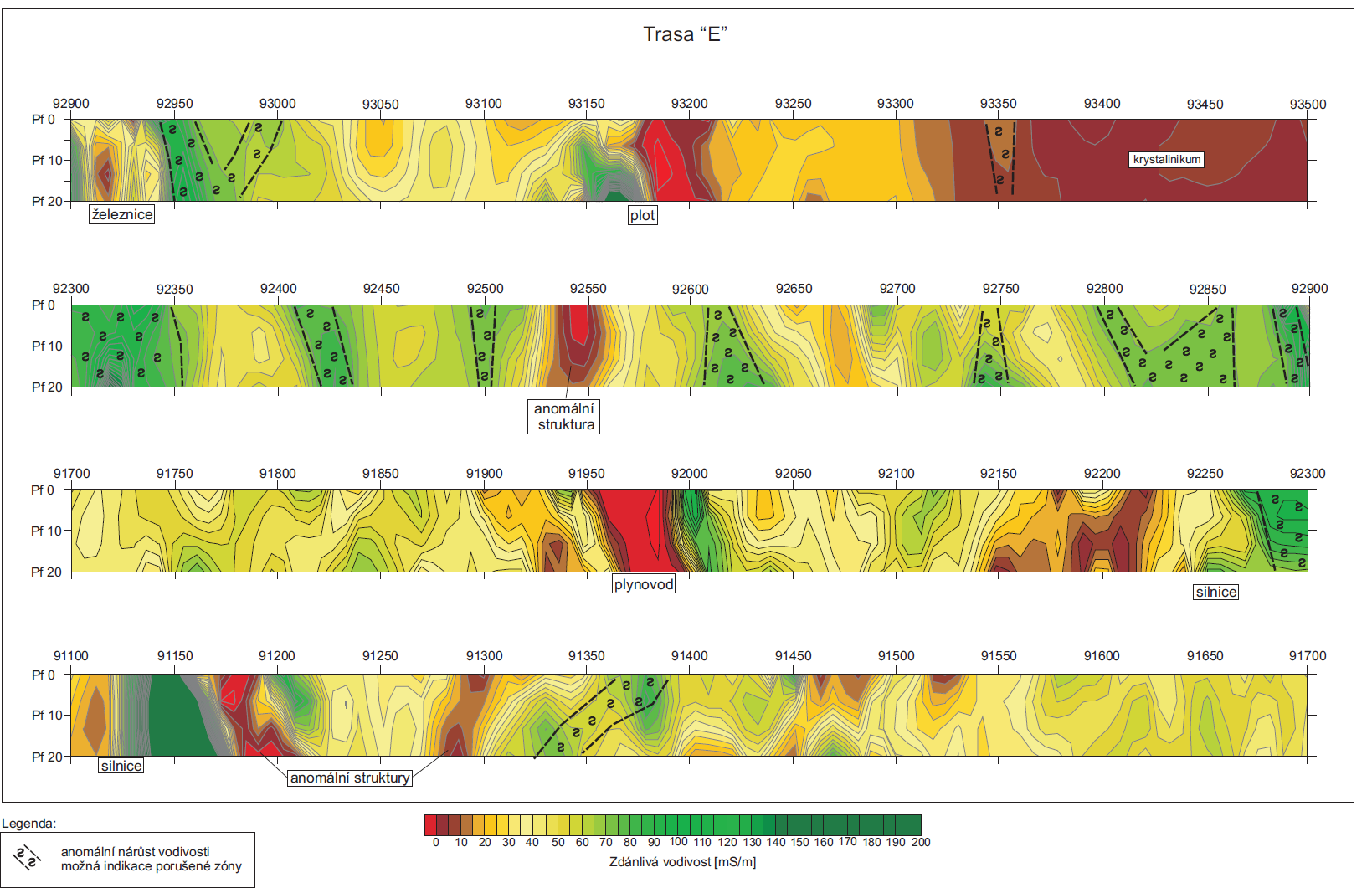 DEMP - Mapy izolinií vypadají poměrně věrohodně
Dobrá metoda pro předběžný průzkum a k doplnění detailnějších průzkumů
DEMP - Isolinienkarte
Gute Methode für die Vorerkundung sowie für zusätzliche detaillierte Erkundungen
Přeshraniční spolupráce pro rozvoj železniční dopravy Sasko – ČR (číslo projektu: 100283037)
II. Pokračování vlastních terénních prací
II. Überblick / Fortsetzung der eigenen Feldarbeiten
Přeshraniční spolupráce pro rozvoj železniční dopravy Sasko – ČR (číslo projektu: 100283037)
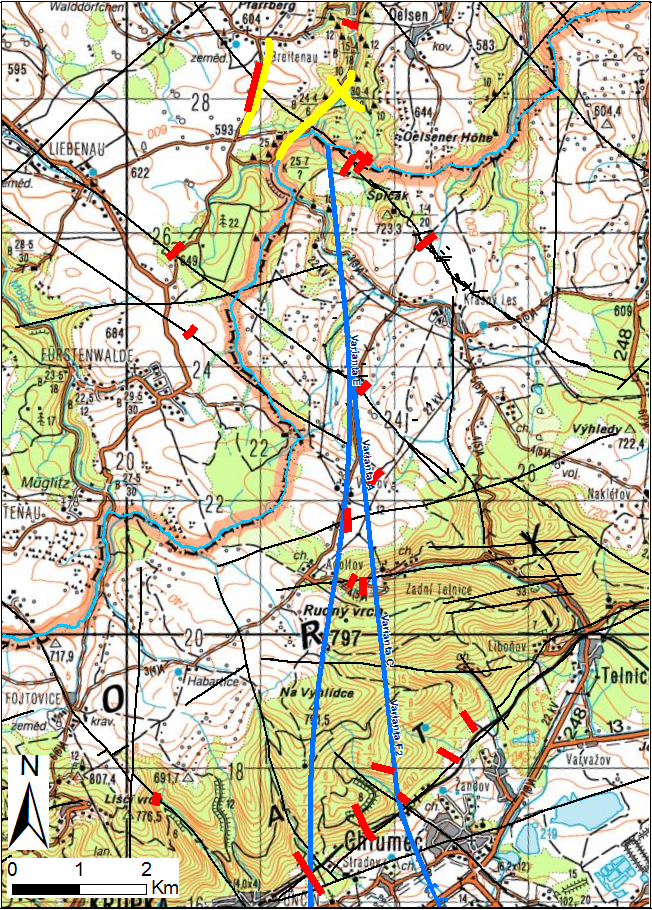 Přehled měřených 
profilů ERT
Übersicht über die
Durchgeführten
geoelektrischen Messprofile
2018 – celkem 18 profilů (7,5 km)
2018 – insgesamt 18 Profile (7,5 km)
Přeshraniční spolupráce pro rozvoj železniční dopravy Sasko – ČR (číslo projektu: 100283037)
Přehled pozemního magnetometrického mapování – České středohoří
Übersicht der geomagnetischen Oberflächenkartierung im Böhm.M.G.
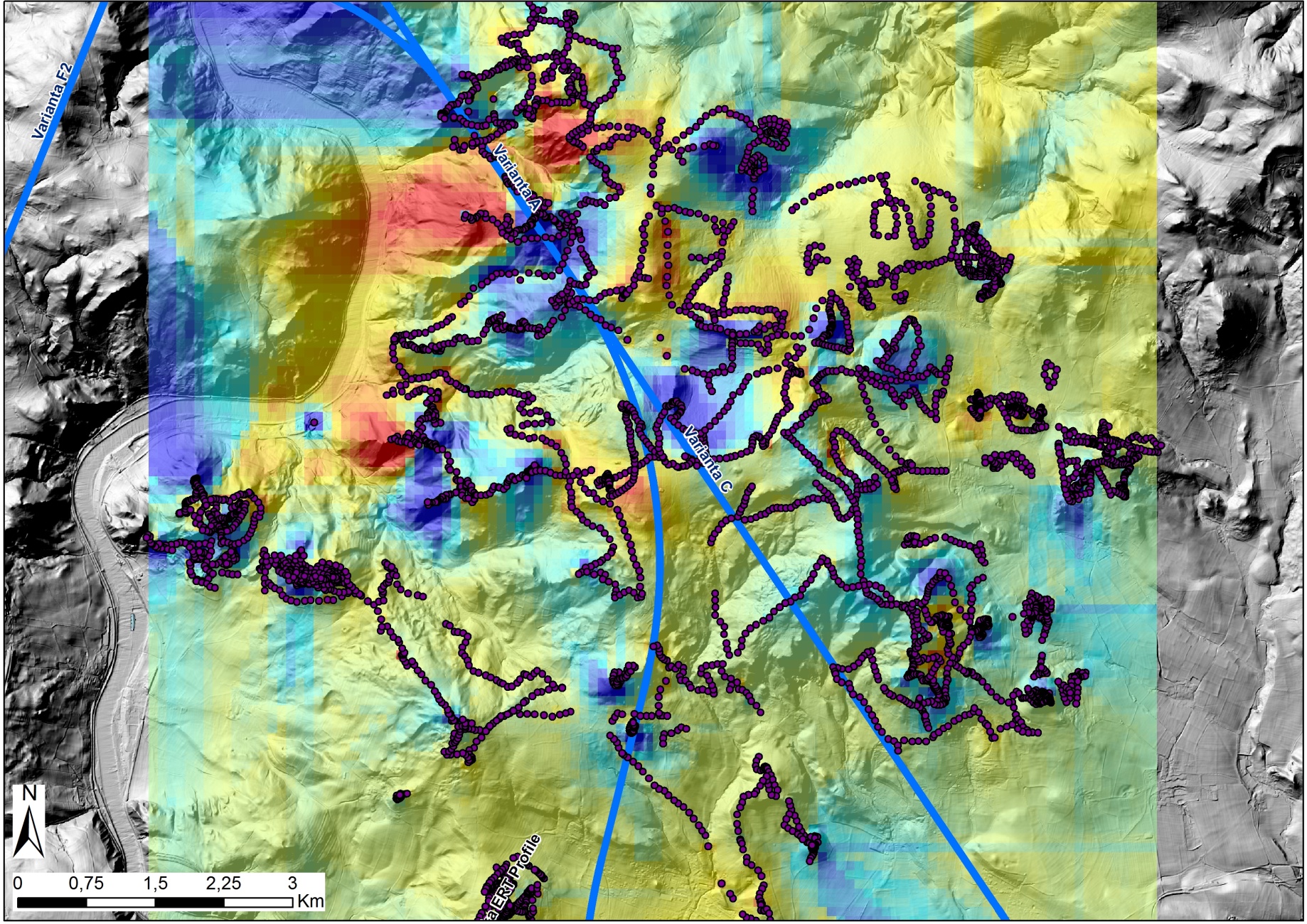 Změřeno 
4600 bodů 
Gemessene Körper:
4600  

na profilech 
o celkové 
délce asi 
220 km
Länge der insgesamt 
Gemessenen Kilometer: 
220 km
Přeshraniční spolupráce pro rozvoj železniční dopravy Sasko – ČR (číslo projektu: 100283037)
Detailní ověřování vulkanické struktury pod  Špičákem
Detaillierte Erkundung der vulkanischen Strukturen unterhalb des Špičák
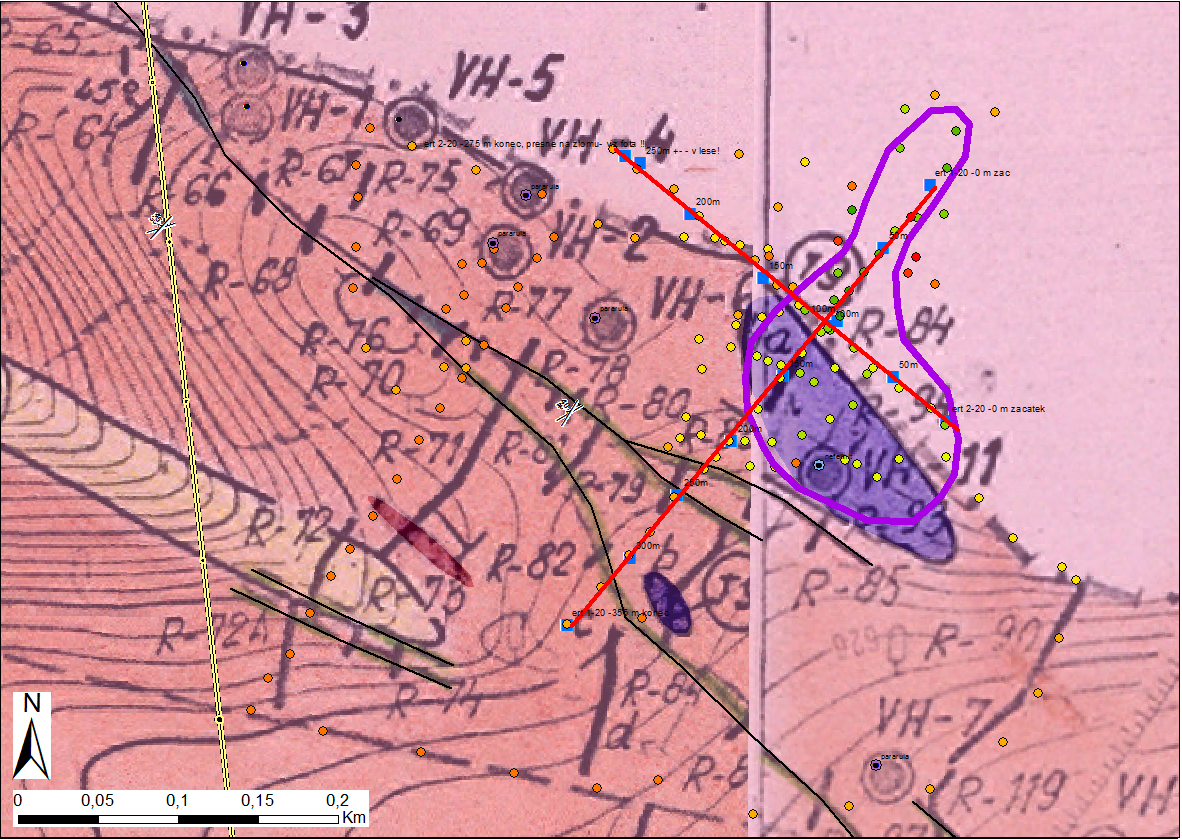 ERT8
ERT7
Grenzüberschreitende Zusammenarbeit zur Entwicklung des Eisenbahnverkehrs Sachsen – Tschechien (Antragsnummer: 100283037)
Přehled lokalizací gravimetrických měření
Übersicht zur Lage der gravimetrischen Messungen
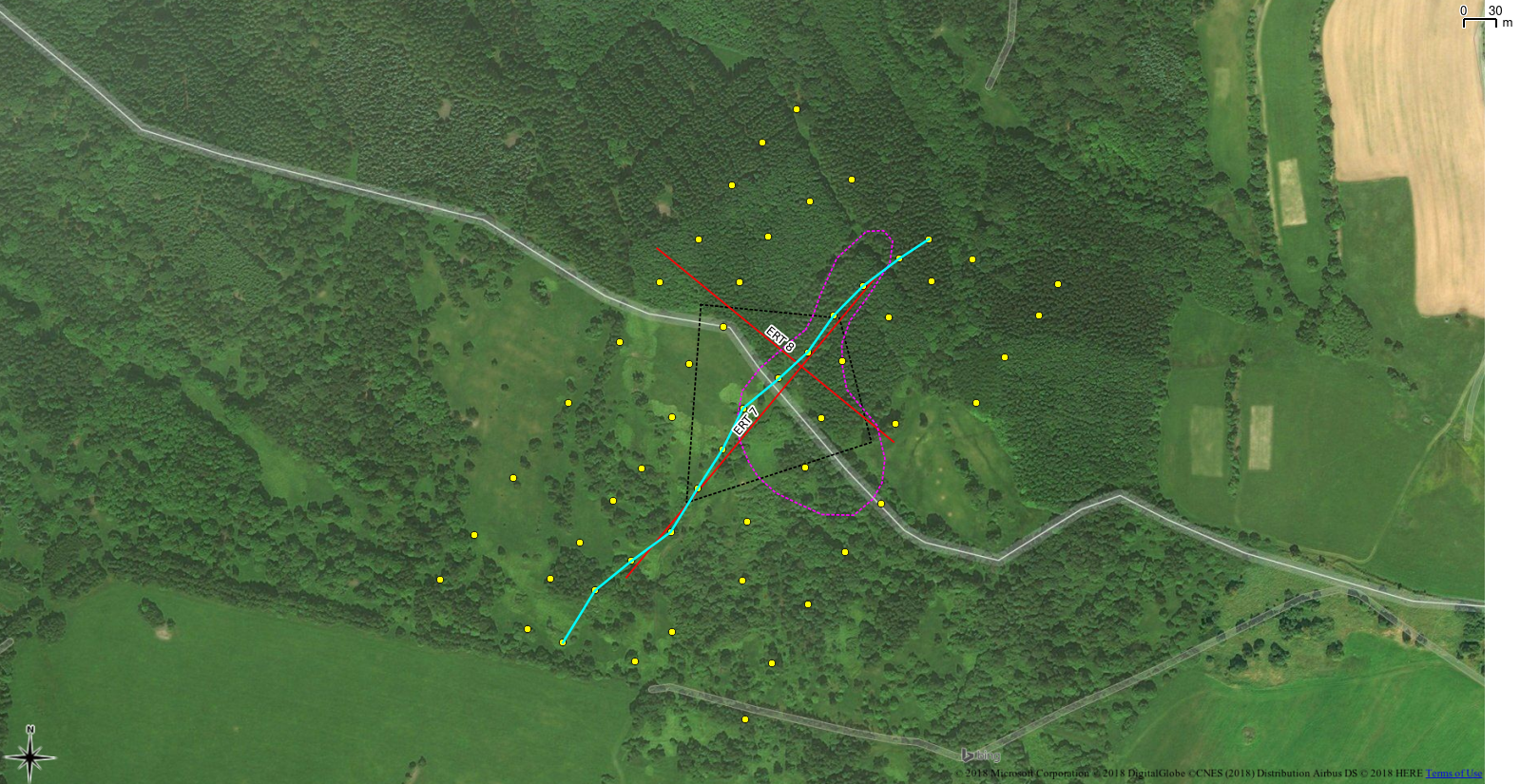 Přeshraniční spolupráce pro rozvoj železniční dopravy Sasko – ČR (číslo projektu: 100283037)
Předběžná interpretace gravimetrického profilu
Vorläufige Interpretation des grafimetrischen Profiles
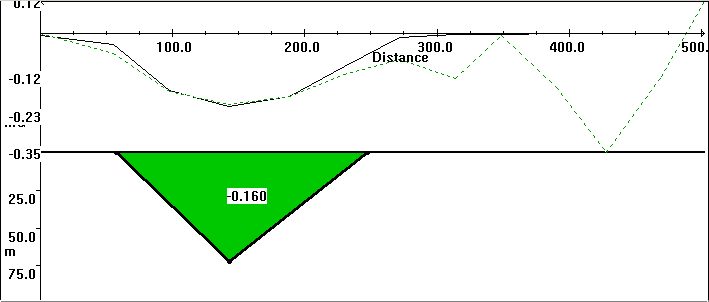 Přeshraniční spolupráce pro rozvoj železniční dopravy Sasko – ČR (číslo projektu: 100283037)
Přehled ERT měření     Übersicht über die geoelektrischen Messungen
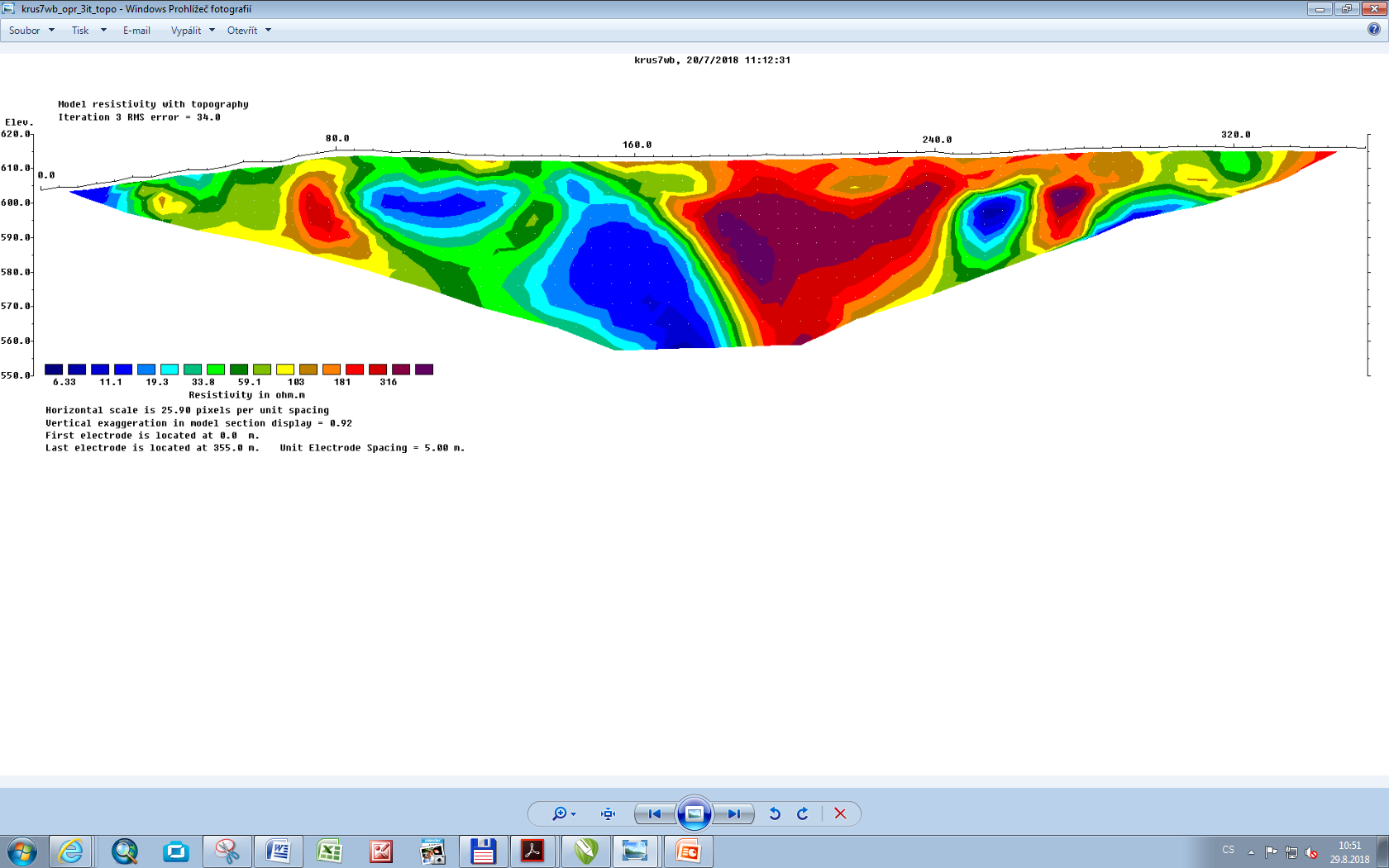 ERT7
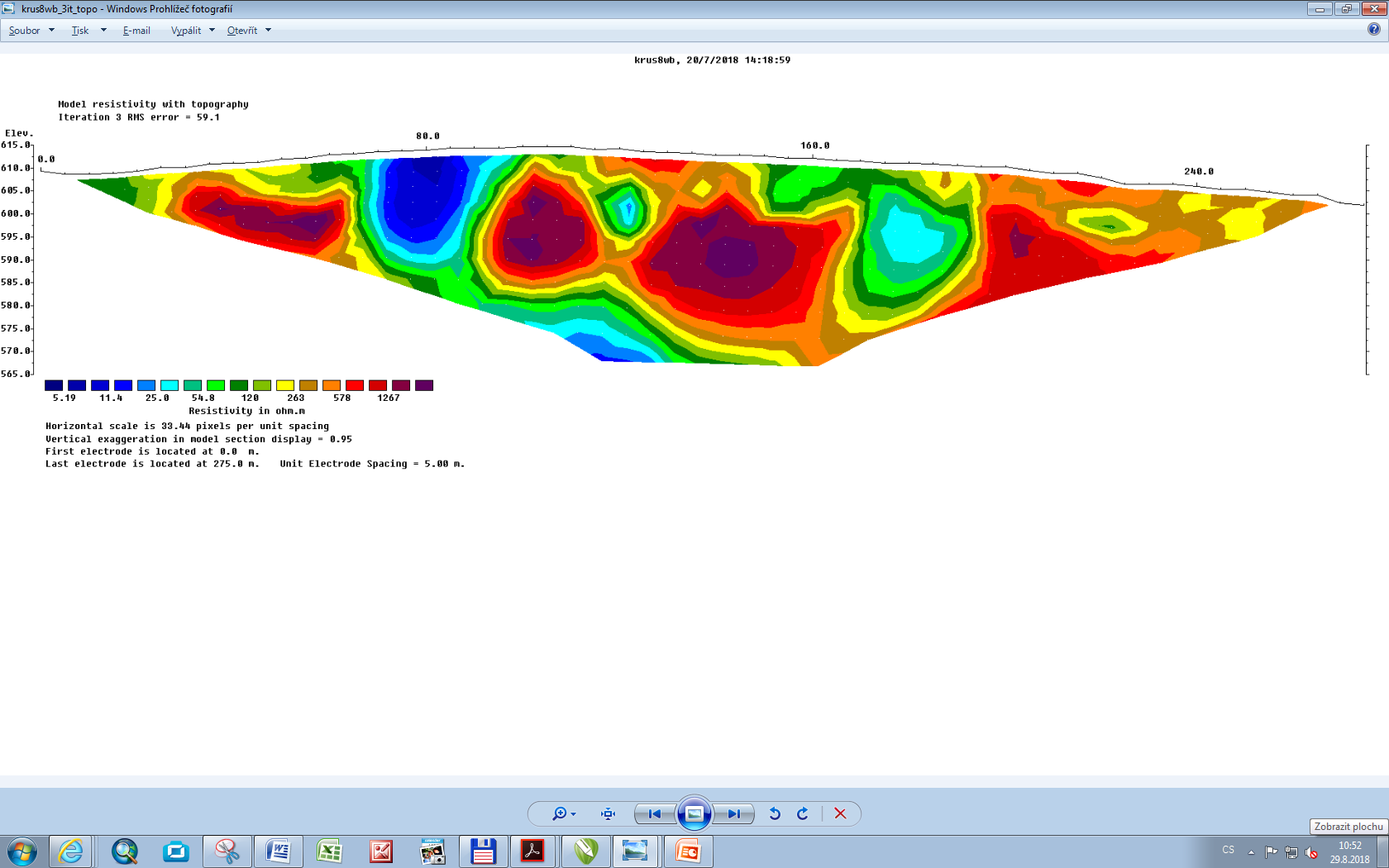 ERT8
Přeshraniční spolupráce pro rozvoj železniční dopravy Sasko – ČR (číslo projektu: 100283037)
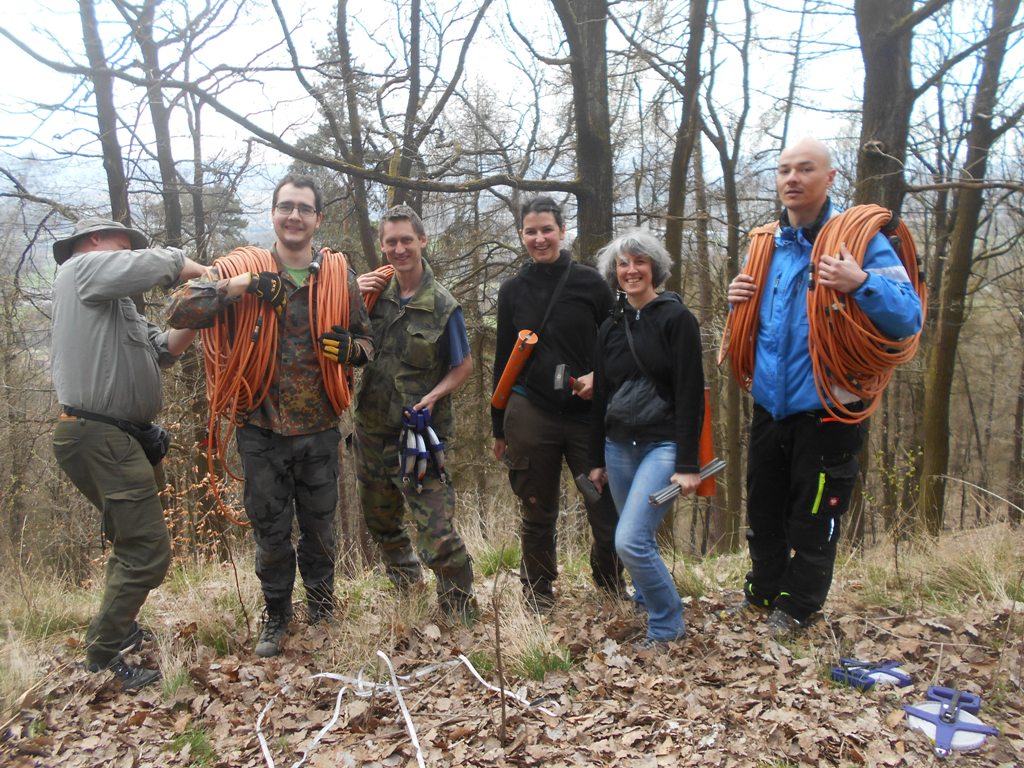 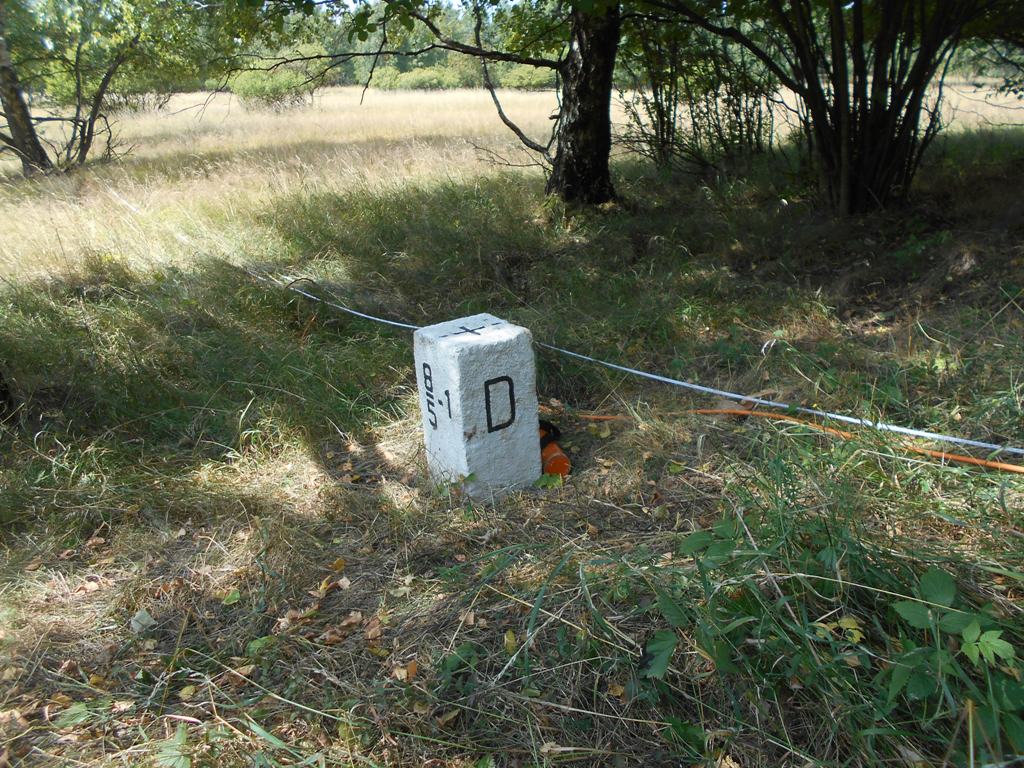 Přeshraniční spolupráce pro rozvoj železniční dopravy Sasko – ČR (číslo projektu: 100283037)
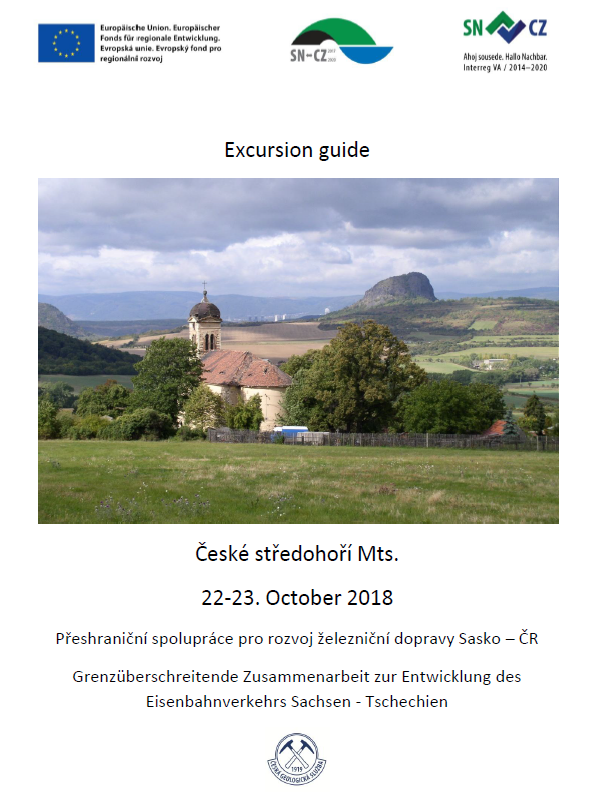 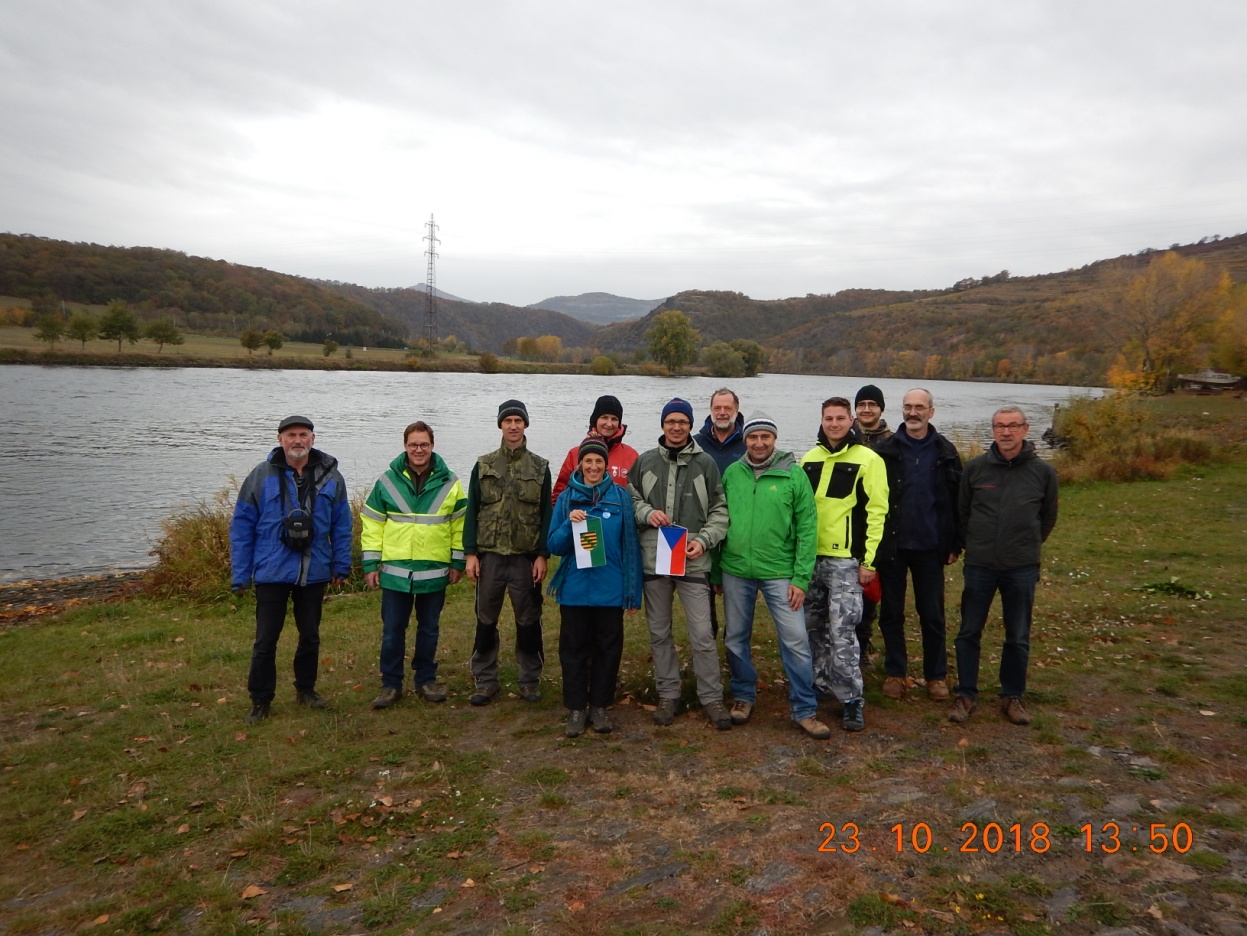 Přeshraniční spolupráce pro rozvoj železniční dopravy Sasko – ČR (číslo projektu: 100283037)
Sesuv Čeřeniště     Erdrutsch Čeřeniště (deep seated slope deformation)
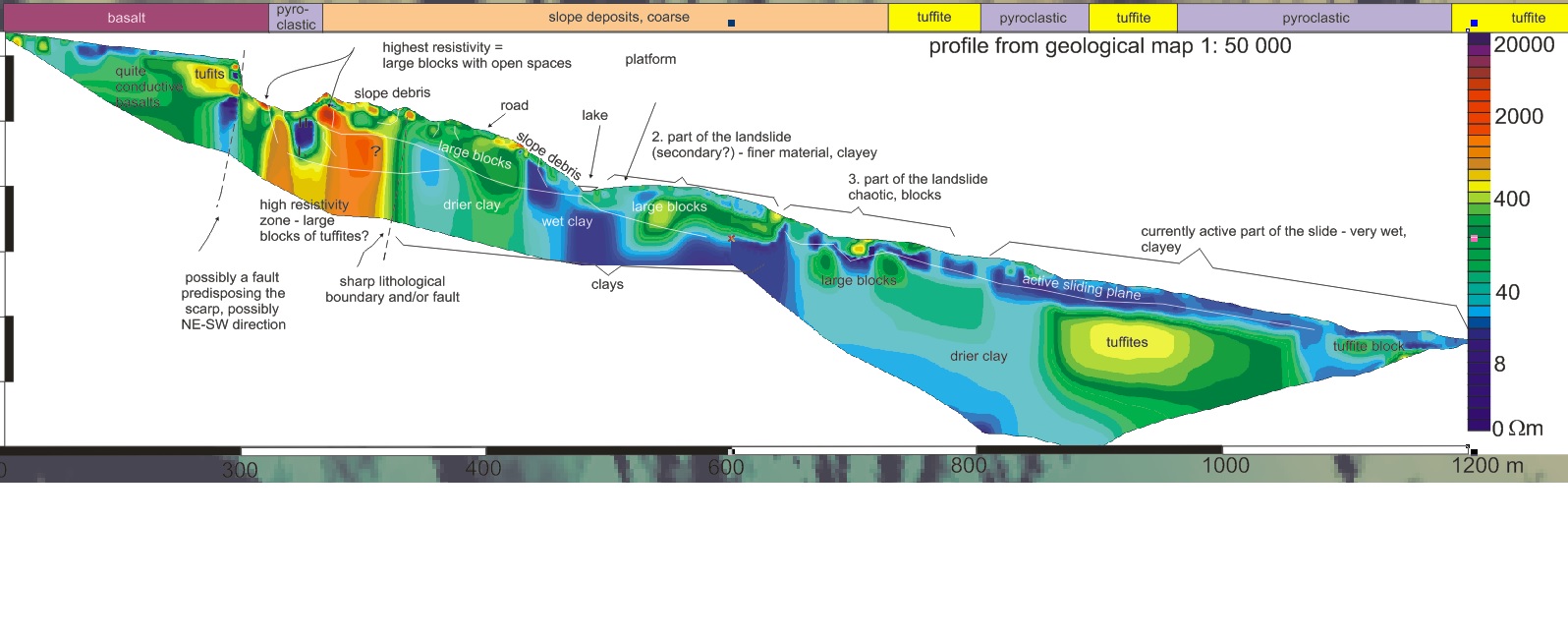 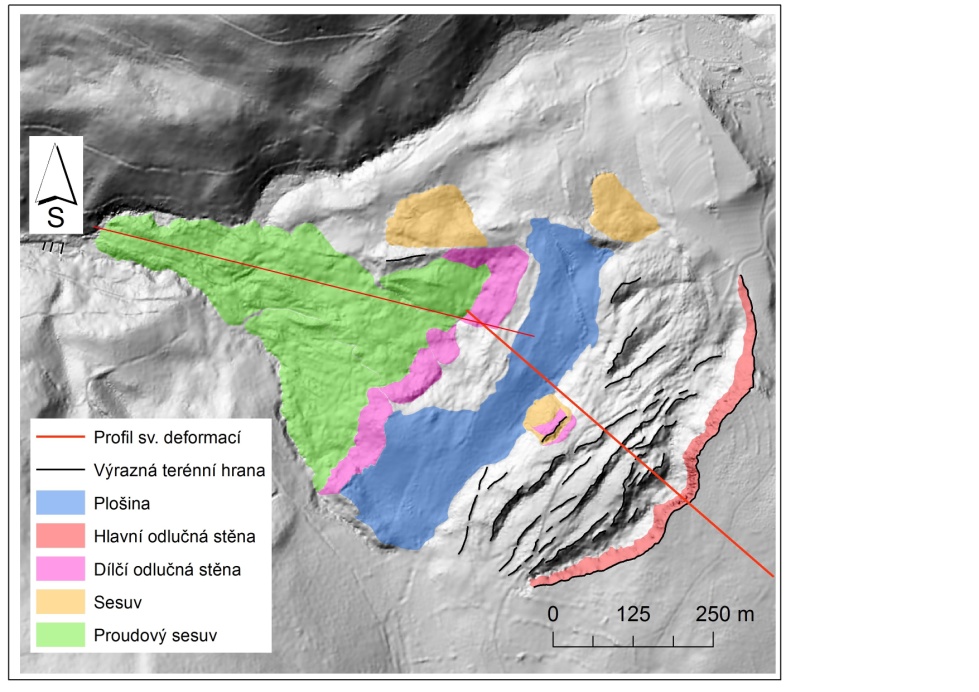 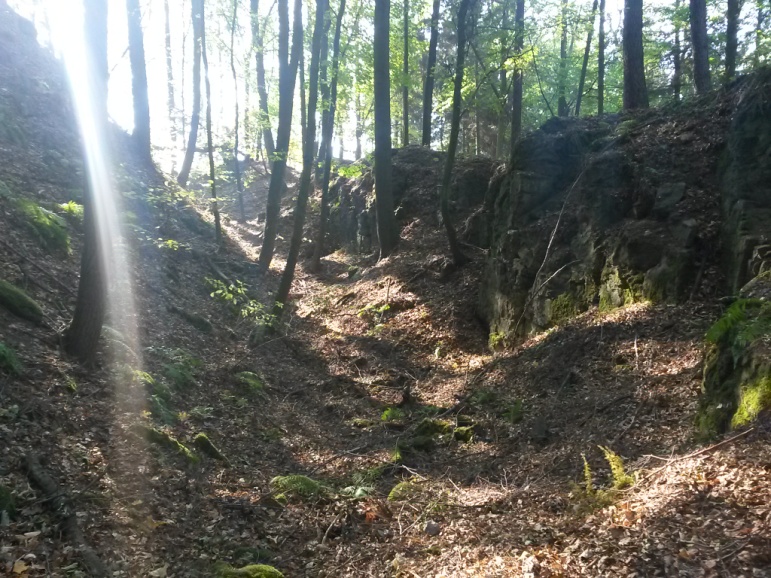 Přeshraniční spolupráce pro rozvoj železniční dopravy Sasko – ČR (číslo projektu: 100283037)
Příklad terénní hydrogeologické dokumentace
Beispiel für eine hydrogeologische Felderkundung
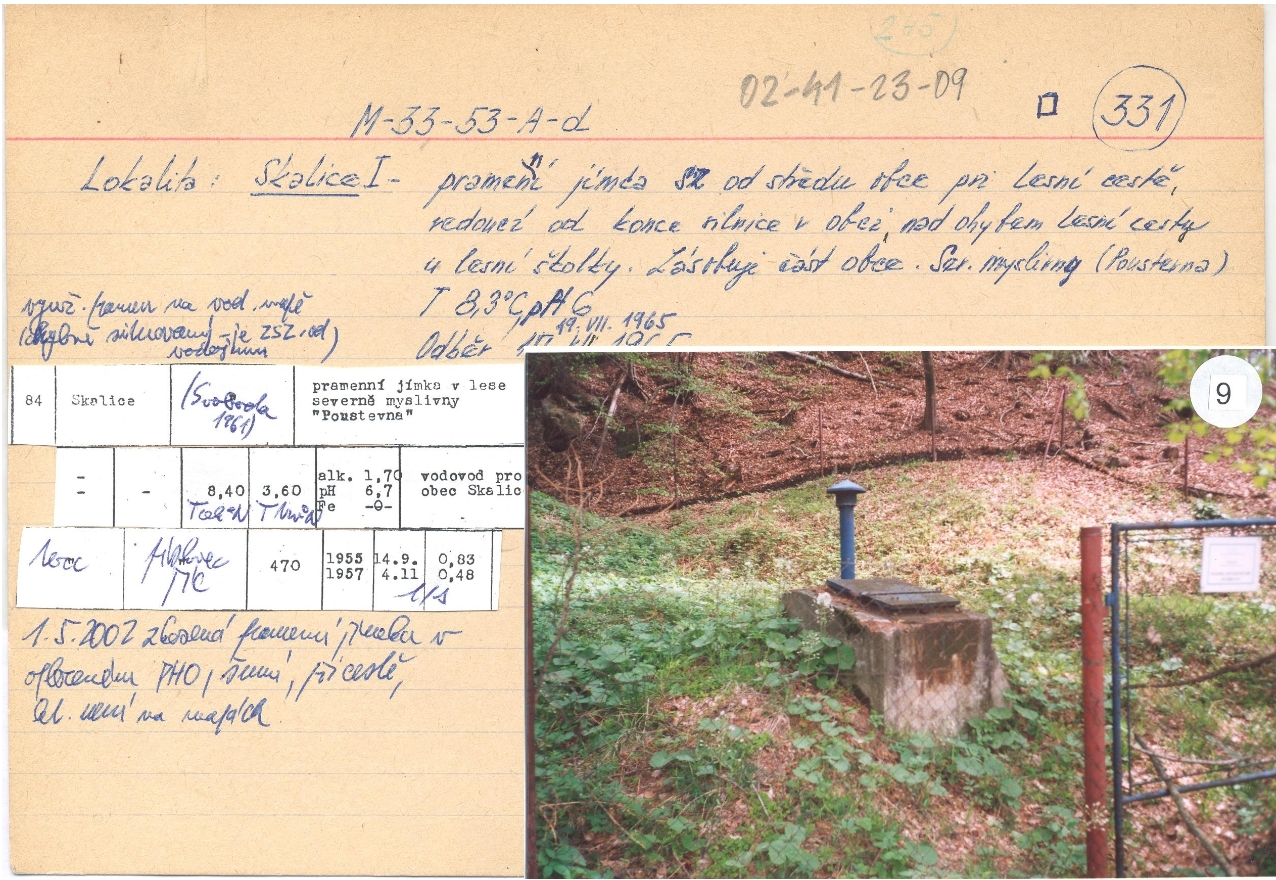 Přeshraniční spolupráce pro rozvoj železniční dopravy Sasko – ČR (číslo projektu: 100283037)
http://www.geology.cz/app/dbhydro
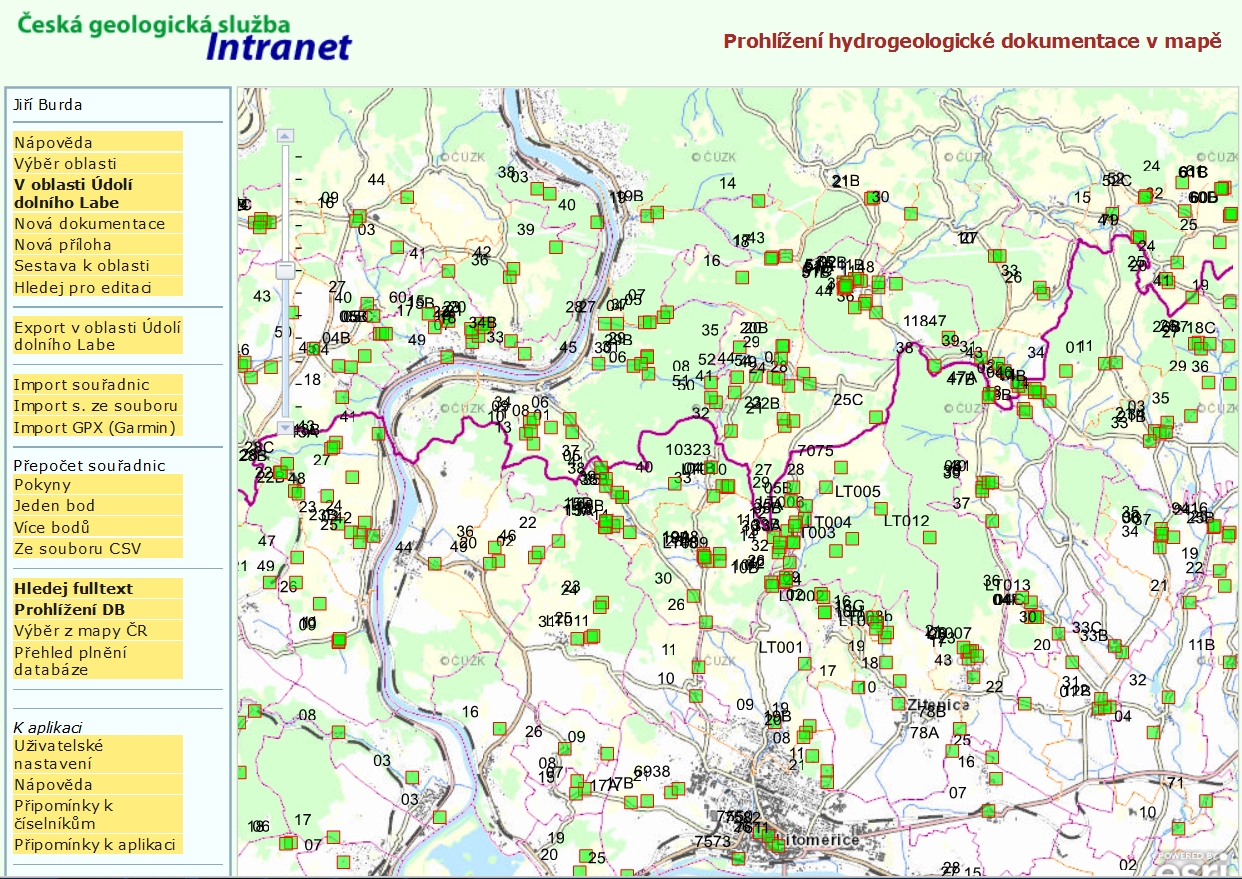 Grenzüberschreitende Zusammenarbeit zur Entwicklung des Eisenbahnverkehrs Sachsen – Tschechien (Antragsnummer: 100283037)
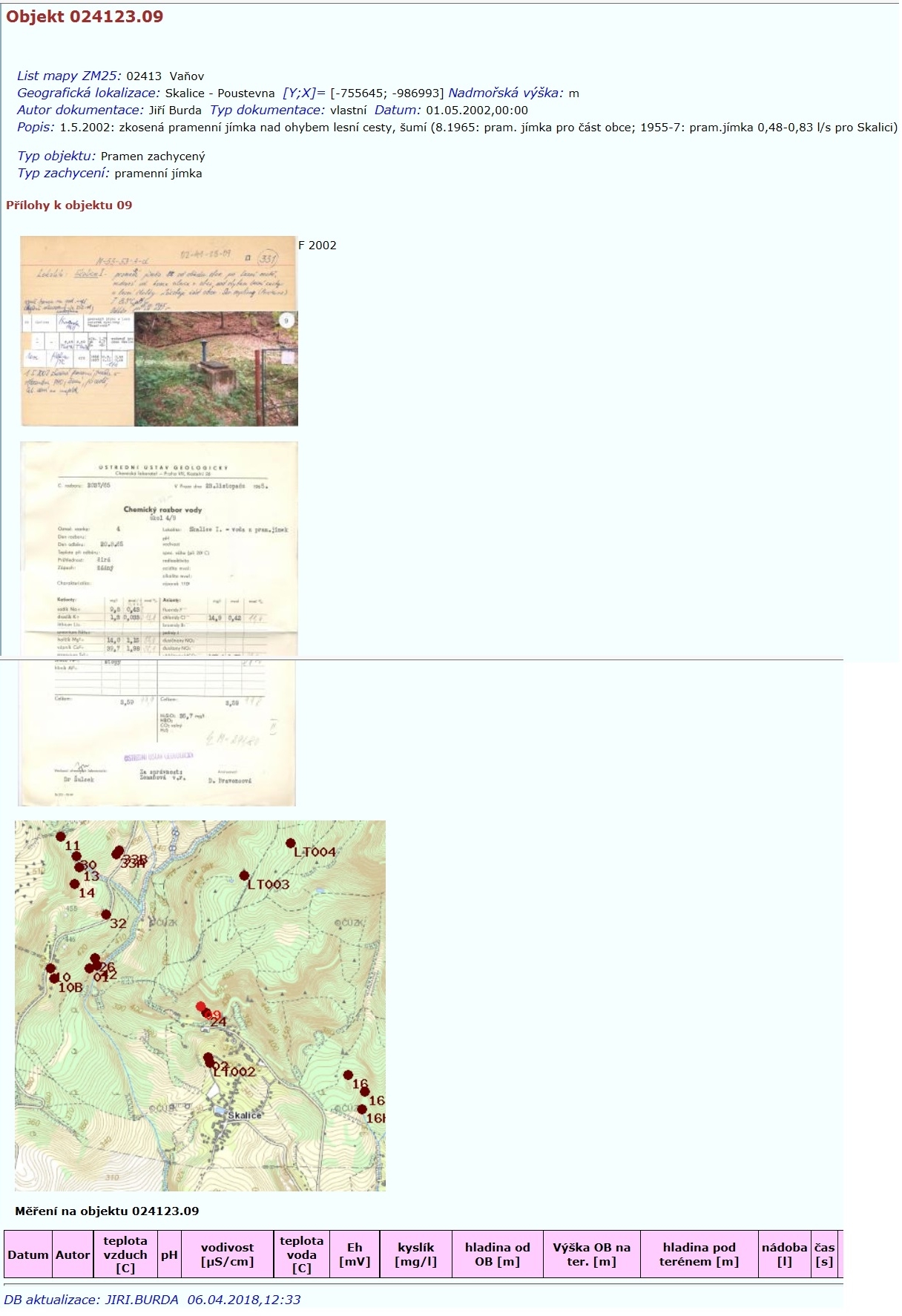 http://www.geology.cz/app/dbhydro
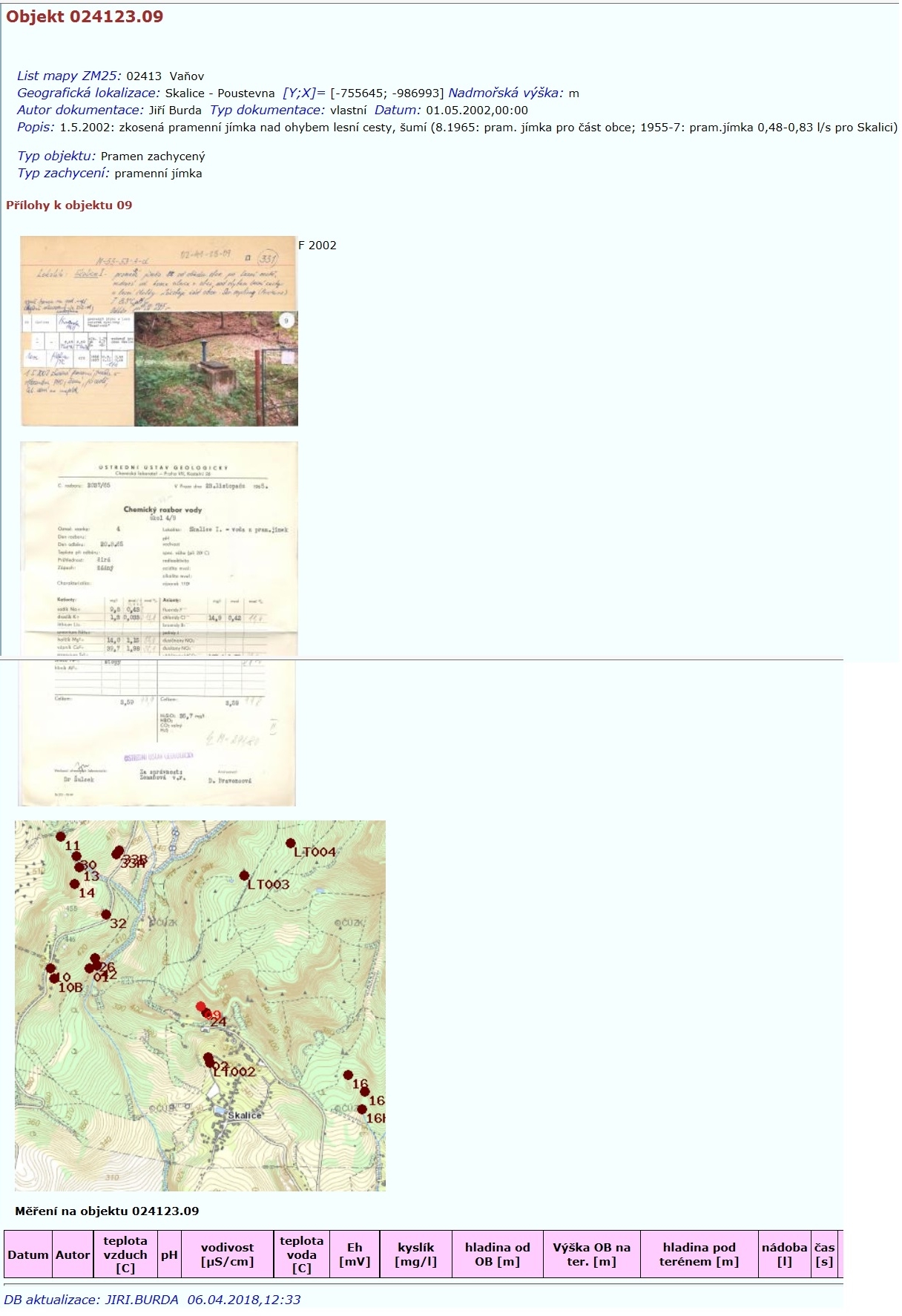 Přeshraniční spolupráce pro rozvoj železniční dopravy Sasko – ČR (číslo projektu: 100283037)
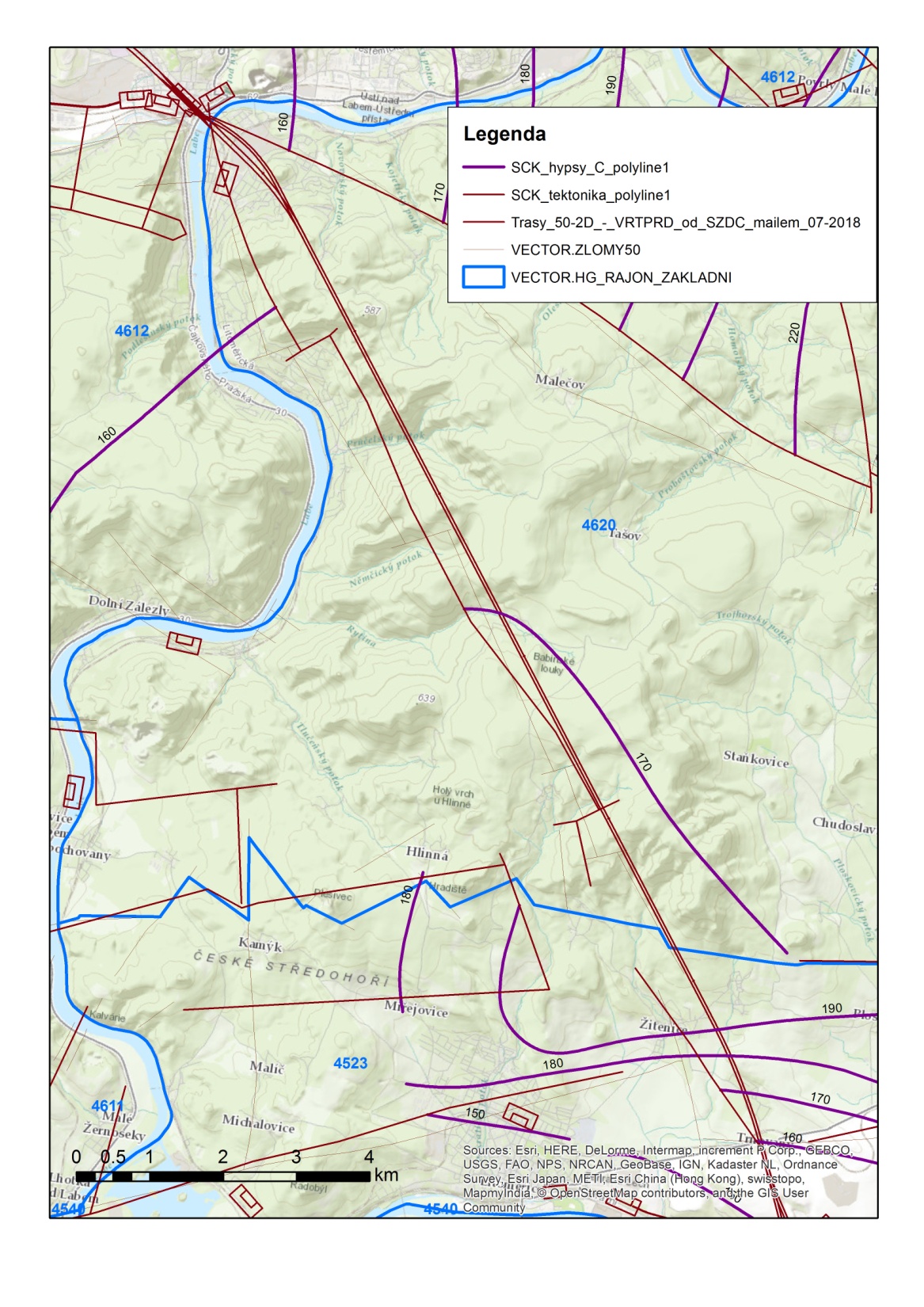 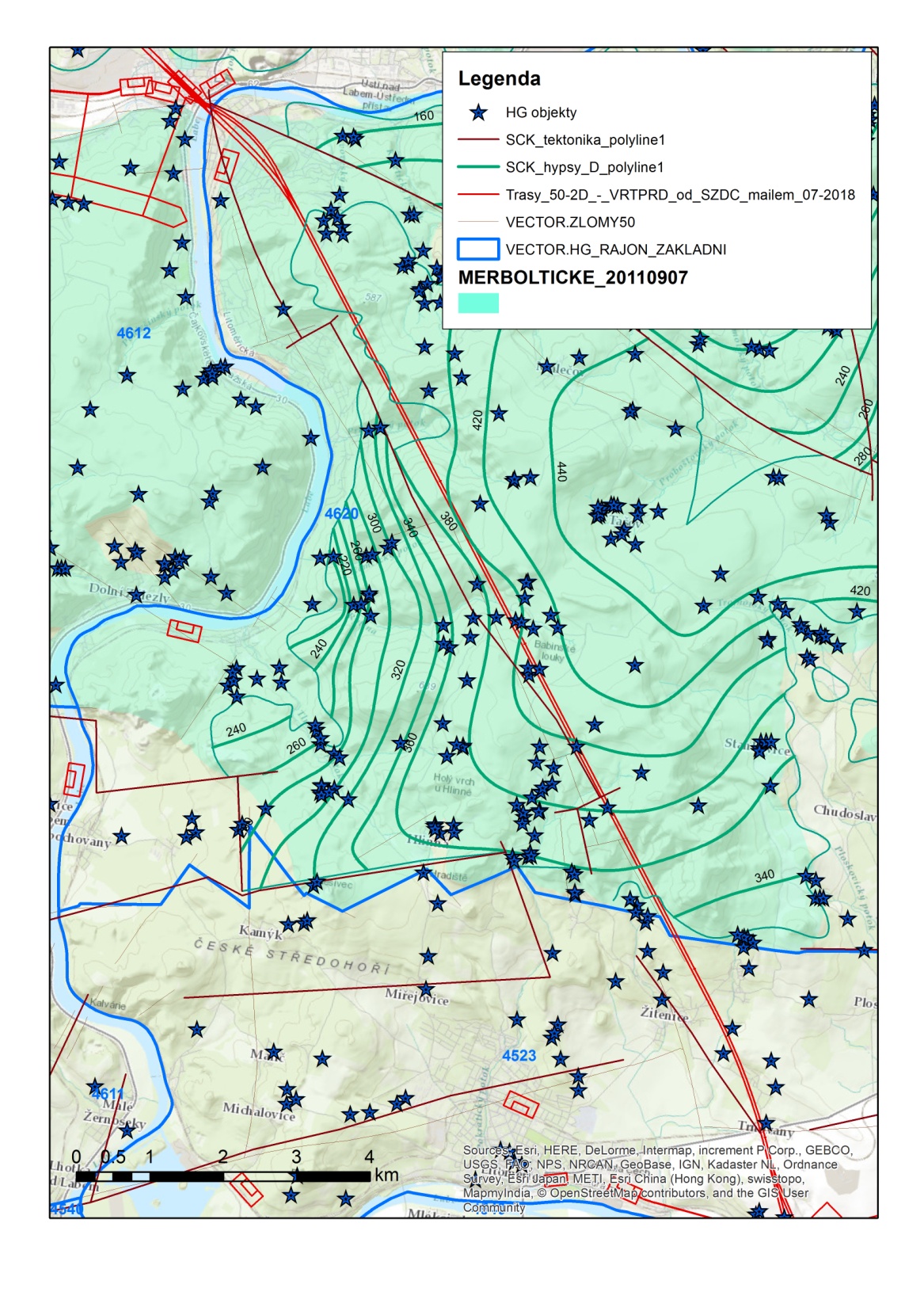 Grenzüberschreitende Zusammenarbeit zur Entwicklung des Eisenbahnverkehrs Sachsen – Tschechien (Antragsnummer: 100283037)
Izolinie hl.p.v. kolektor C
Izolinie hl.p.v. kolektor D
IV. Orientační porovnání zvažovaných variant
Tunel České středohoří
IV. Orientierender Vergleich der zu betrachtenden 
Tunnelvarianten durch das Böhmische Mittelgebirge
Přeshraniční spolupráce pro rozvoj železniční dopravy Sasko – ČR (číslo projektu: 100283037)
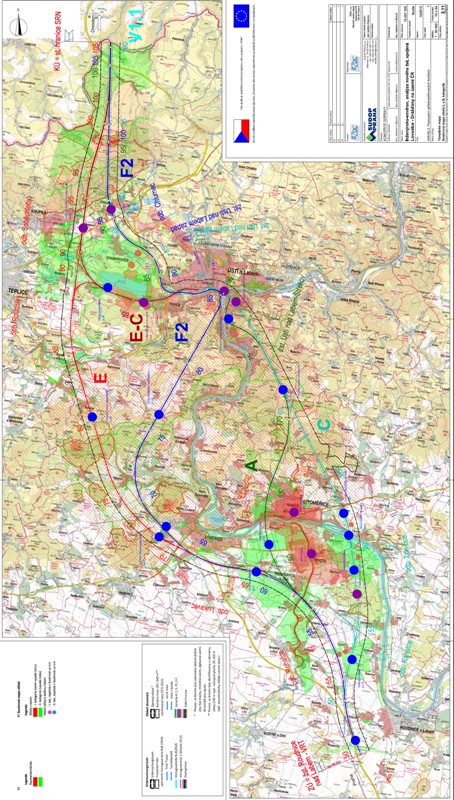 x
Přeshraniční spolupráce pro rozvoj železniční dopravy Sasko – ČR (číslo projektu: 100283037)
Přeshraniční spolupráce pro rozvoj železniční dopravy Sasko – ČR (číslo projektu: 100283037)
Přeshraniční spolupráce pro rozvoj železniční dopravy Sasko – ČR (číslo projektu: 100283037)
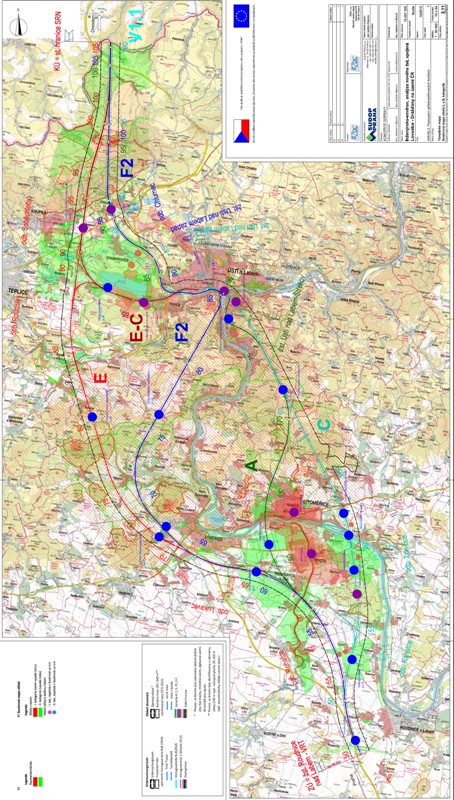 x
Přeshraniční spolupráce pro rozvoj železniční dopravy Sasko – ČR (číslo projektu: 100283037)
Přeshraniční spolupráce pro rozvoj železniční dopravy Sasko – ČR (číslo projektu: 100283037)
Přeshraniční spolupráce pro rozvoj železniční dopravy Sasko – ČR (číslo projektu: 100283037)
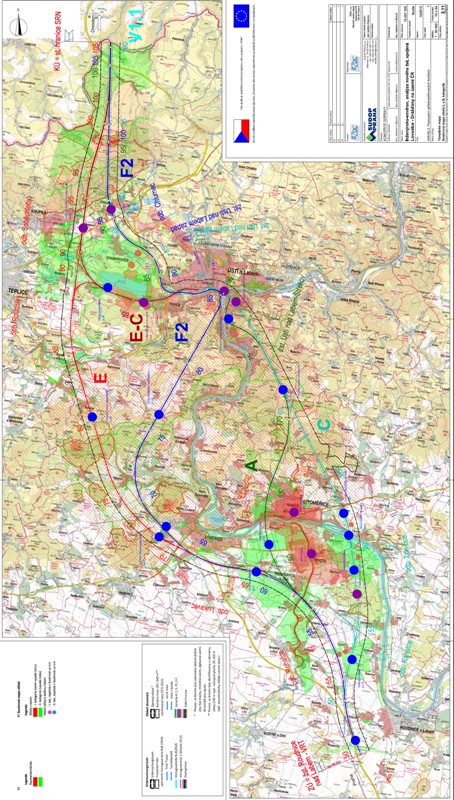 x
Přeshraniční spolupráce pro rozvoj železniční dopravy Sasko – ČR (číslo projektu: 100283037)
Přeshraniční spolupráce pro rozvoj železniční dopravy Sasko – ČR (číslo projektu: 100283037)
Přeshraniční spolupráce pro rozvoj železniční dopravy Sasko – ČR (číslo projektu: 100283037)
Výhled prací na rok 2019
Ausblick auf die Arbeiten für 2019
03/2019 – dokončení 3D geologického modelu Krušnohorské části
03/2019 - Fertigstellung des geologischen 3D-Modells des Krušné hory Mts.
06/2019 – dokončení 3D geologického modelu Českého středohoří
06/2019 - Fertigstellung des 3D-geologischen Modells des České středohoří Mts.11/2019 – Koncepční inženýrskogeologický model, včetně vyčlenění rizik
11/2019 - des Konzeptuellen Ingenieurgeologie Modell , inklusive Risik Eliminierung
Přeshraniční spolupráce pro rozvoj železniční dopravy Sasko – ČR (číslo projektu: 100283037)
Děkuji za pozornost
Danke für Ihre Aufmerksamkeit
Přeshraniční spolupráce pro rozvoj železniční dopravy Sasko – ČR (číslo projektu: 100283037)